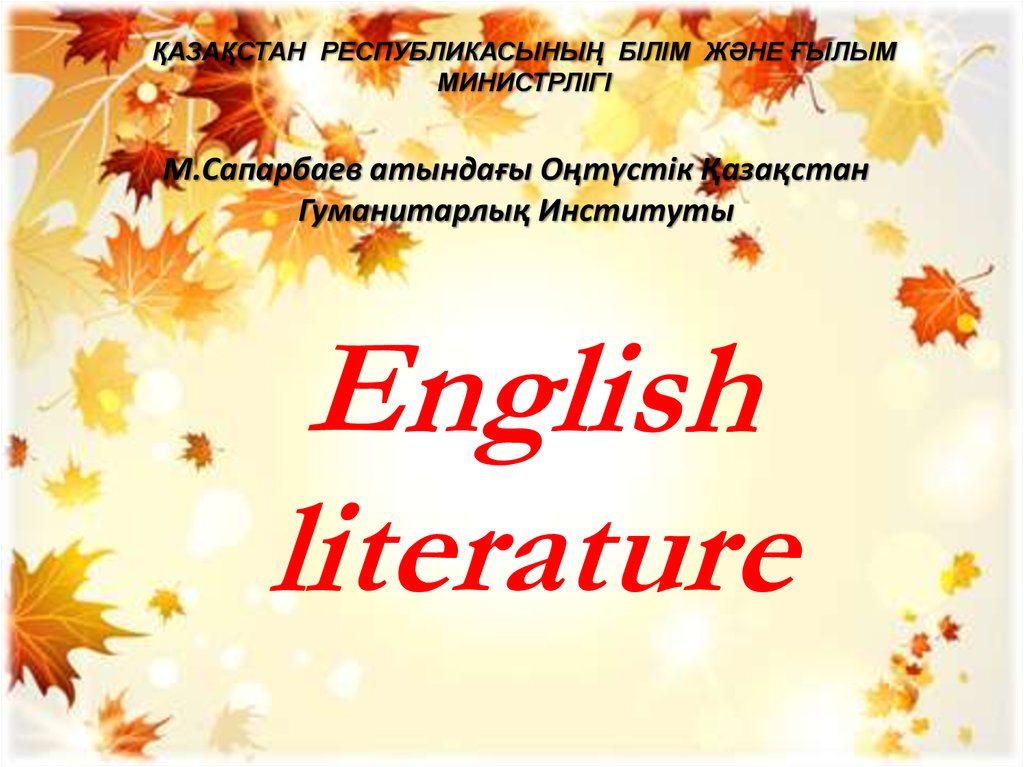 English Literature
Grade 7
1
Learning objectives:
Define Narrative Writing; 
Identify the elements of narrative writing;
Evaluate symbolism and imagery utilized in the poem entitled ‘’;
Complete an activity based on narrative elements:
Examine the themes that are evident in the Adventures of Big Rat.
2
3
What is Narrative writing
Narrative writing can be broadly defined as story writing that includes a main character that encounters a problem or engages in an interesting, significant, or entertaining activity or experience.
Narrative writing can also take several forms, including, but not limited to, a play script, an illustrated short story, a storyboard, and a comic.
4
5
What is the difference between fiction and non-fiction?
Narrative writing can be classified as
Fictional 
Non- Fictional
6
Elements of Narrative Writing
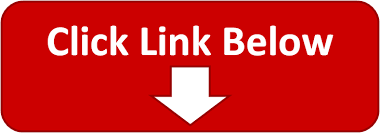 Click the link below to explore the first five elements of narrative writing.


http://www.katiekazoo.com/pdf/KK_FiveEssentialElements.pdf
Make notes related to the story elements.
7
Watch the video above that explains narrative writing.
https://www.youtube.com/watch?v=eByzm-hEByM
8
Activity 1
Examine chapters 1-5 of the novel Big Rat and identify the following narrative elements:
Major characters
Conflicts
Setting 
Themes
9